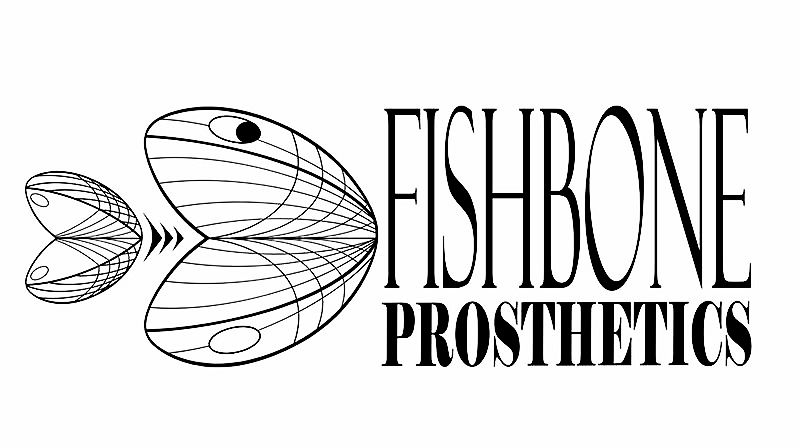 LIGHTWEIGHT PROSTHETIC FOREARM: A Press-fit Design
Sarah McBryan, UG
Dr. Jeffrey LaBelle, PhD
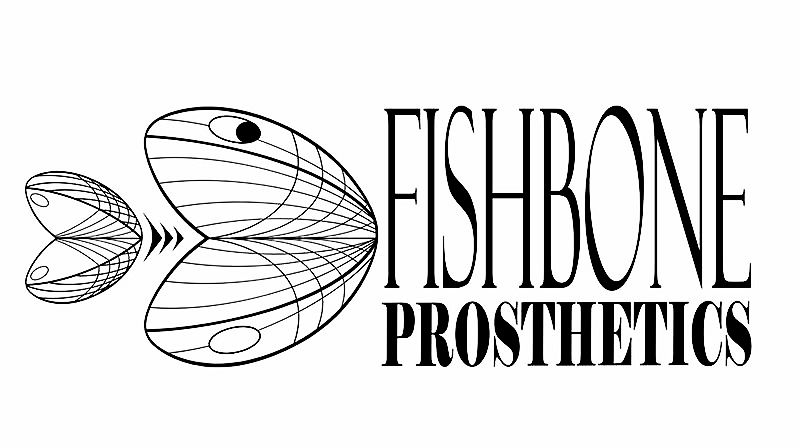 Heavy
Patients abandon their devices due to weight
Expensive
Current prosthetics are  $30,000 to $100,000
Limited
Prosthesis with limited customization leave patients unsatisfied
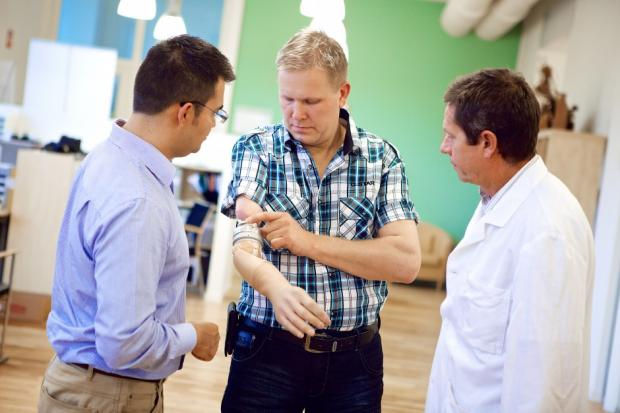 Practitioners
8,300
Patients
41,000
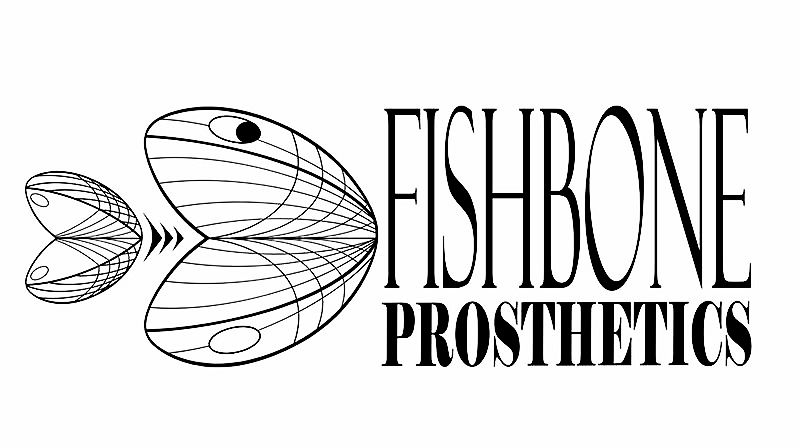 [Speaker Notes: Recent healthcare reforms have made it increasingly difficult to demonstrate patient need that justifies reimbursement for expensive myoelectric arms. 
Fishbone Prosthetics innovative design allows us to dramatically decrease the cost of the device without a significant compromise in function]
Value Proposition
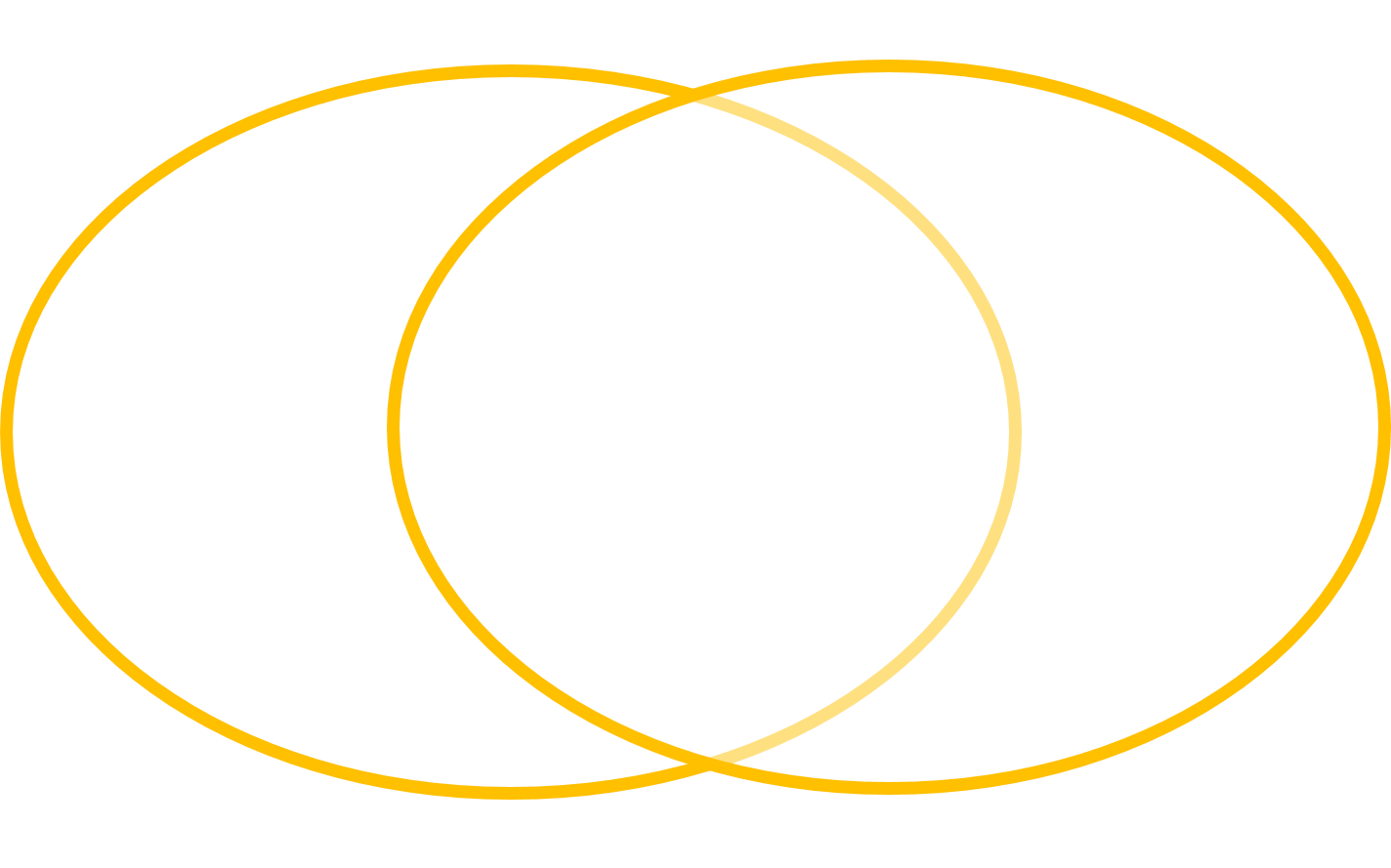 - Quick Delivery
- Increased            Compliance
Practitioner
- Less Wasted Time        
- More
Patients
Patient
- Low Cost
- Lightweight 
- Comfortable
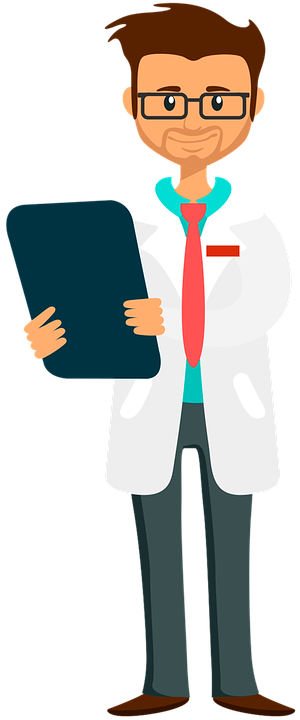 [Speaker Notes: There are several reasons the practitioner will prescribe our device to the patient. Ultimately, their priority is to improve the quality of life for the patient, but we can’t forget that they are running a business too. 

This means that Insurance providers will approve our device as the Least expensive appropriate option. The cost effective design will put an end to the cyclical denial / appeal battle currently plaguing the industry, and allow the practitioner to get our device to the patient 3-4 months faster. 

The lightweight and comfortable design will discourage limb abandonment leading to an increase in patient compliance.

Our cost effective materials will allow us to bring prices down drastically without a considerable compromise in function]
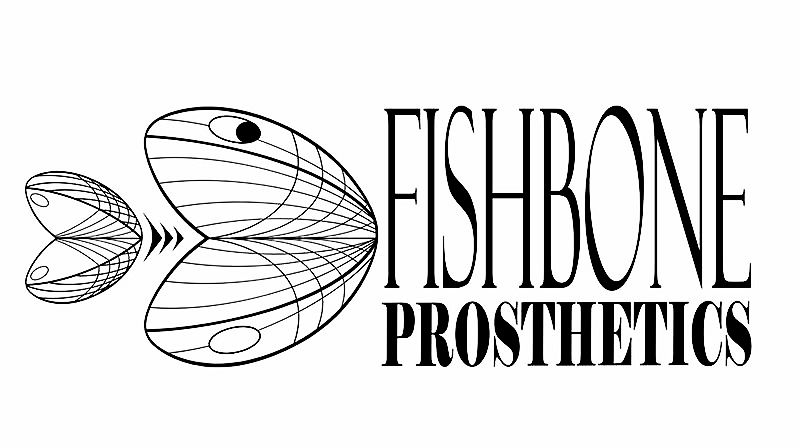 Press-fit Technologies
3D rigid structures made using 2D radial disks and linear fins interlocking together
No adhesives or hardware
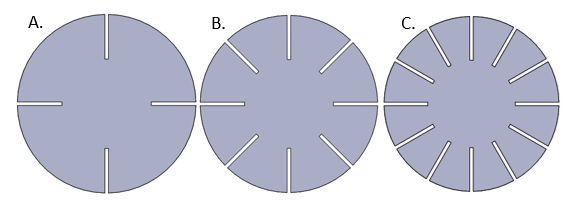 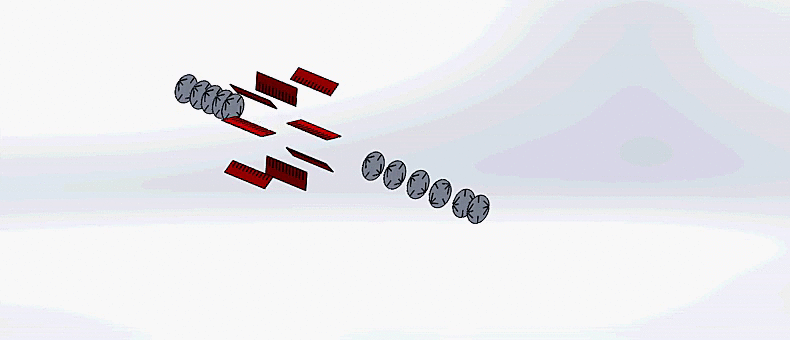 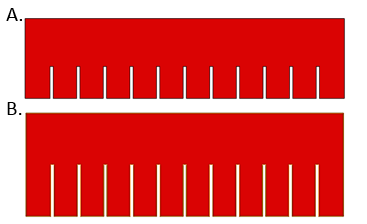 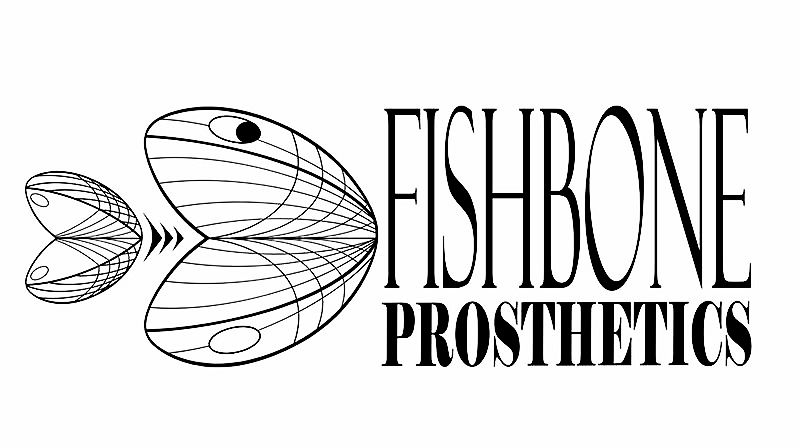 New disk geometry to optimize strength
Rigorous testing
Compression
Torsional
Interstitial free space
Varying fin type and number
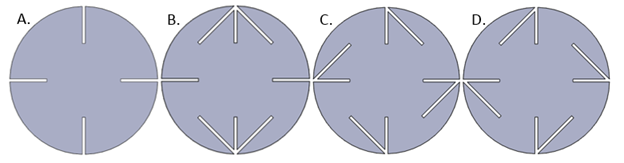 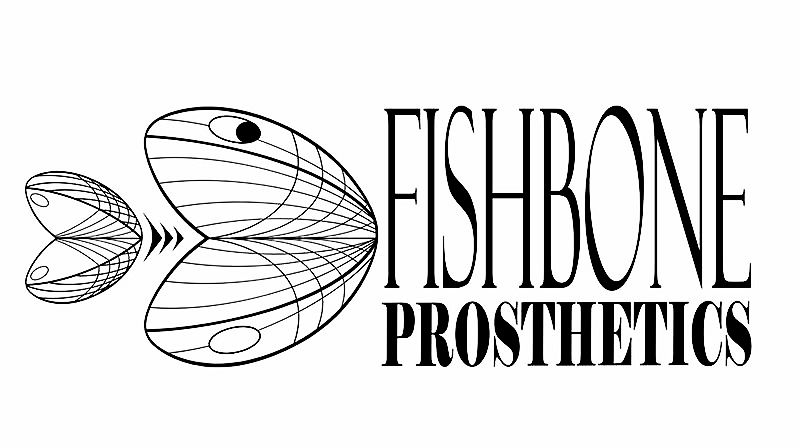 Technical Feasibility
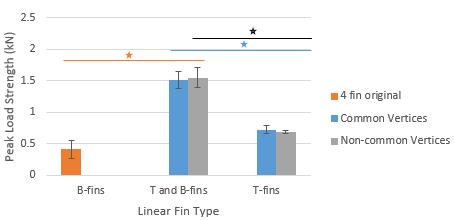 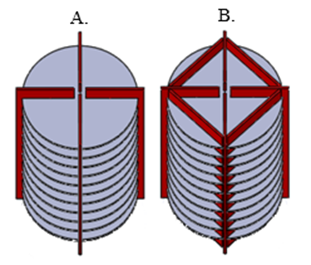 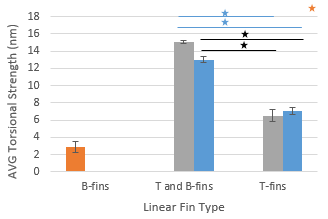 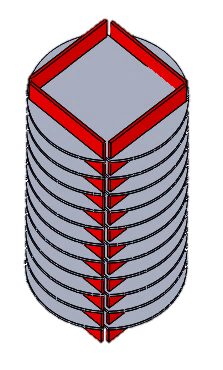 Figure 1: Graphs of peak average compressive and torsional strengths, respectively
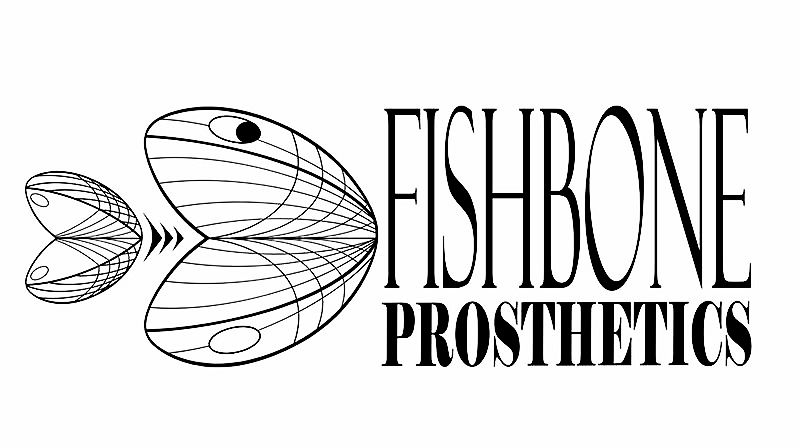 Press-fit Mechanical Frame
Low cost
Internal weight distribution
Lightweight  
Strong
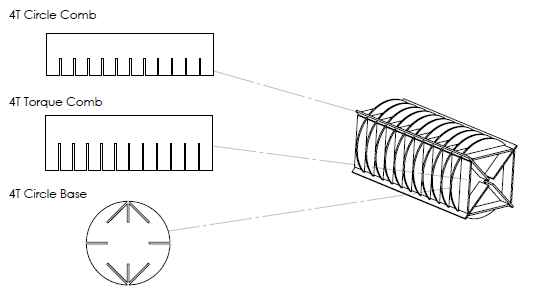 Patent pending for the Fishbone mechanical structure
Continuing Research...
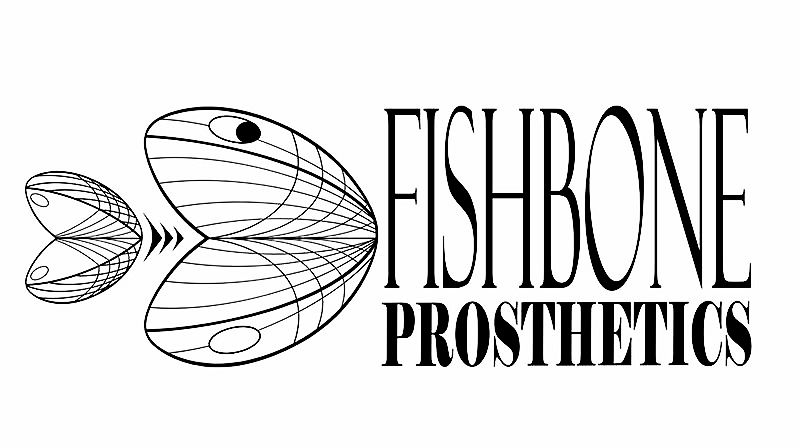 Project Fishbone is working to develop an entirely press-fit myoelectric prosthetic
Press-fit designs will be integrated with novel socket and nitinol actuators
Vacuum formed Socket
Increased Patient comfort
 Biomimicry
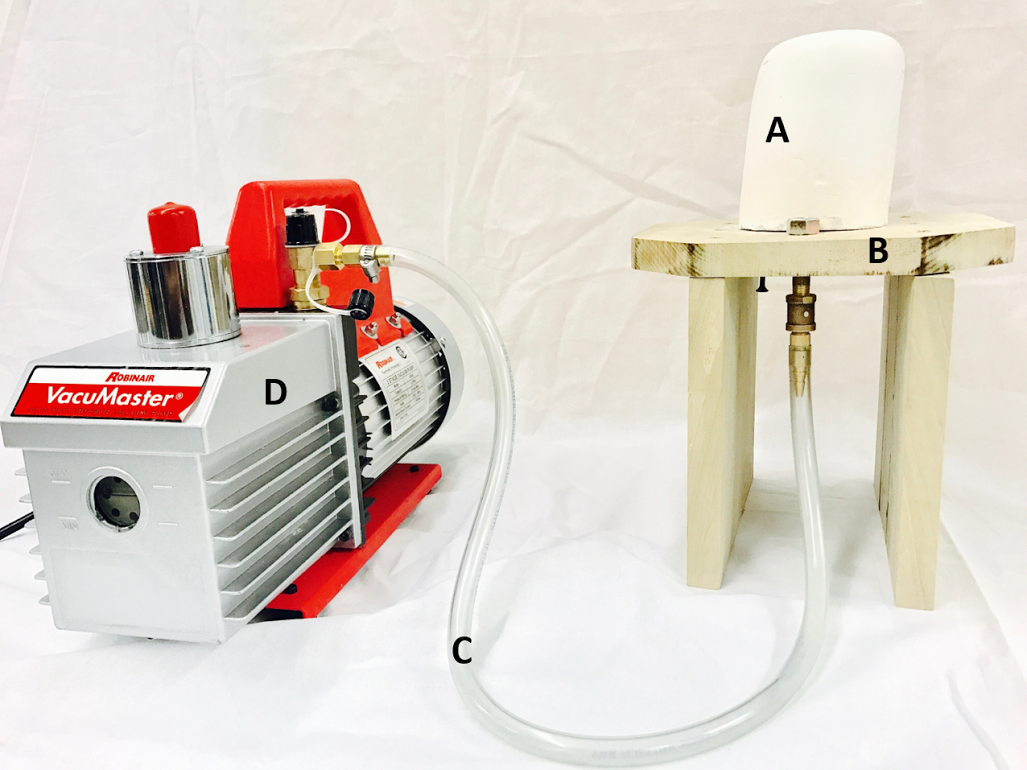 Thank you,
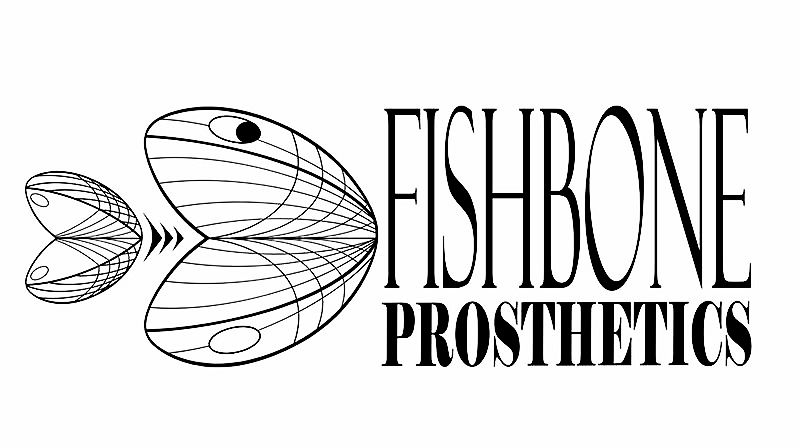 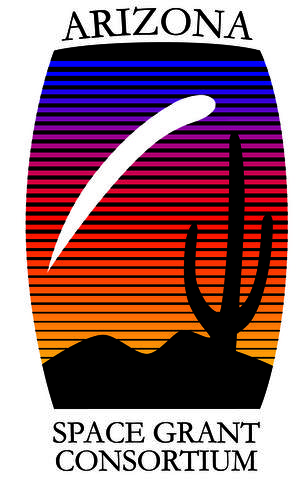 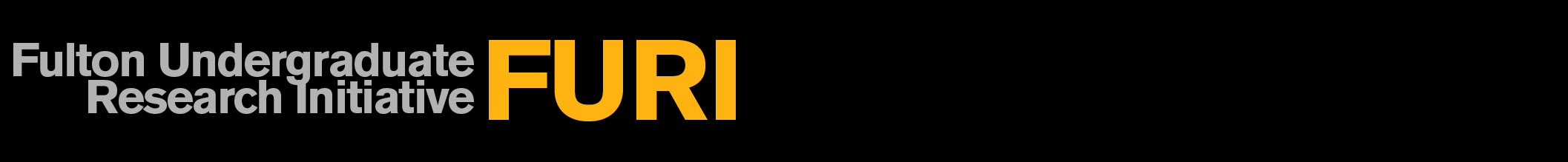 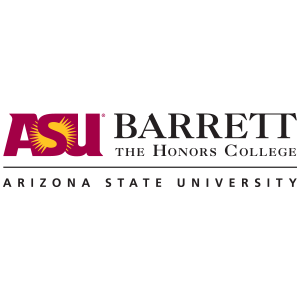 fishboneprosthetics@gmail.com